Espace adapté aux élèves, facilitant les apprentissages et développant des compétences utiles pour les années futures (autonomie, prise d’initiative, coopération).

La demi-classe : Travail avec 10 à 14 élèves autour de tables en « U » (centre guidé avec l’enseignant).
Etre disponible pour tous les élèves.
Observer et aider chacun de manière plus précise.

Les centres d’autonomie : 8 à 9 activités (Français, Mathématiques, Questionner le Monde, Anglais, Arts) sur une semaine (créneaux de 30 minutes).
Renforcer les notions travaillées, s’entraîner pour s’améliorer ou garder ce qu’on sait déjà. très bien. 

Le flexible seating : Laisser la possibilité aux élèves de choisir leur assise pour le temps d’une activité autonome (ballons sauteurs, coussins, petites tables, tapis, etc.).
Favoriser la concentration et la motivation.
Espace adapté aux élèves, facilitant les apprentissages et développant des compétences utiles pour les années futures (autonomie, prise d’initiative, coopération).

La demi-classe : Travail avec 10 à 14 élèves autour de tables en « U » (centre guidé avec l’enseignant).
Etre disponible pour tous les élèves.
Observer et aider chacun de manière plus précise.

Les centres d’autonomie : 8 à 9 activités (Français, Mathématiques, Questionner le Monde, Anglais, Arts) sur une semaine (créneaux de 30 minutes).
Renforcer les notions travaillées, s’entraîner pour s’améliorer ou garder ce qu’on sait déjà. très bien. 

Le flexible seating : Laisser la possibilité aux élèves de choisir leur assise pour le temps d’une activité autonome (ballons sauteurs, coussins, petites tables, tapis, etc.).
Favoriser la concentration et la motivation.
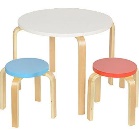 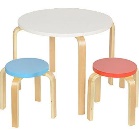 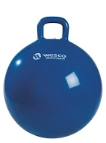 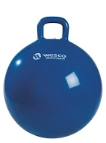 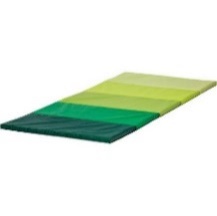 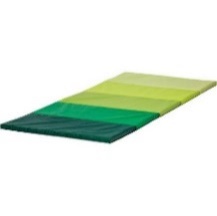 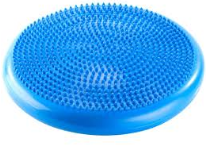 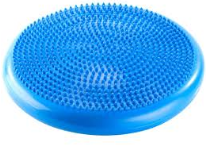 Classe flexible
Classe flexible
plan de travail : Donné le lundi ; regroupe les centres d’autonomie mais aussi les centres d’évaluation (validation des compétences travaillées avec l’enseignante).  
Différents plans de travail sont proposés selon le niveau d’autonomie : plus ou moins de liberté dans la réalisation des activités.
plan de travail : Donné le lundi ; regroupe les centres d’autonomie mais aussi les centres d’évaluation (validation des compétences travaillées avec l’enseignante).  
Différents plans de travail sont proposés selon le niveau d’autonomie : plus ou moins de liberté dans la réalisation des activités.
Le cahier d’observation : prise de notes tout au long de la journée ou lors d’entretiens individuels ; réussites et difficultés en Français, en Mathématiques, etc. 

Le cahier des centres : retour sur ce qui a été fait en centre guidé ou lors des temps d’autonomie (activités de recherche, petits exercices). 

Le cahier de réussite : validation des compétences travaillées en classe au travers d’un ou plusieurs exercices. Selon le niveau de réussite, l’objectif de l’exercice pourra être :               
atteint / à retravailler / non atteint

Le fichier de progrès : bilan des compétences acquises par chaque élève. Dès qu’une compétence est validée, elle est ajoutée par l’élève dans le fichier.
Le cahier d’observation : prise de notes tout au long de la journée ou lors d’entretiens individuels ; réussites et difficultés en Français, en Mathématiques, etc. 

Le cahier des centres : retour sur ce qui a été fait en centre guidé ou lors des temps d’autonomie (activités de recherche, petits exercices). 

Le cahier de réussite : validation des compétences travaillées en classe au travers d’un ou plusieurs exercices. Selon le niveau de réussite, l’objectif de l’exercice pourra être :               
atteint / à retravailler / non atteint

Le fichier de progrès : bilan des compétences acquises par chaque élève. Dès qu’une compétence est validée, elle est ajoutée par l’élève dans le fichier.
Suivi / 
Evaluation
Suivi / 
Evaluation
Klassroom
Adresse 
http://www.klassroom.fr/home
Code : ……………………….

Cahier de liaison 

Distribution : 
Chaque semaine : cahiers de réussite et d’écrivain, fichiers. 
Chaque période : fichier de progrès.
Klassroom
Adresse 
http://www.klassroom.fr/home
Code : ……………………….

Cahier de liaison 

Distribution : 
Chaque semaine : cahiers de réussite et d’écrivain, fichiers. 
Chaque période : fichier de progrès.
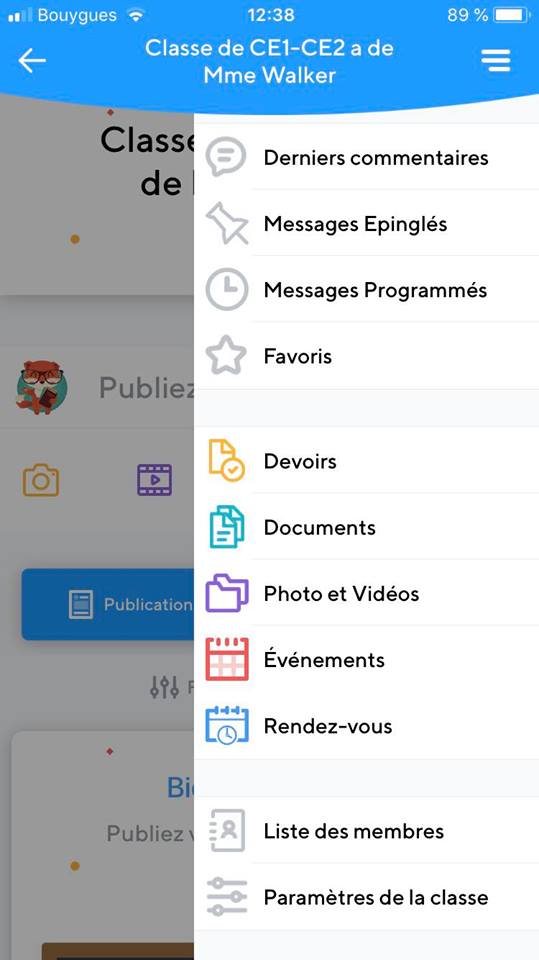 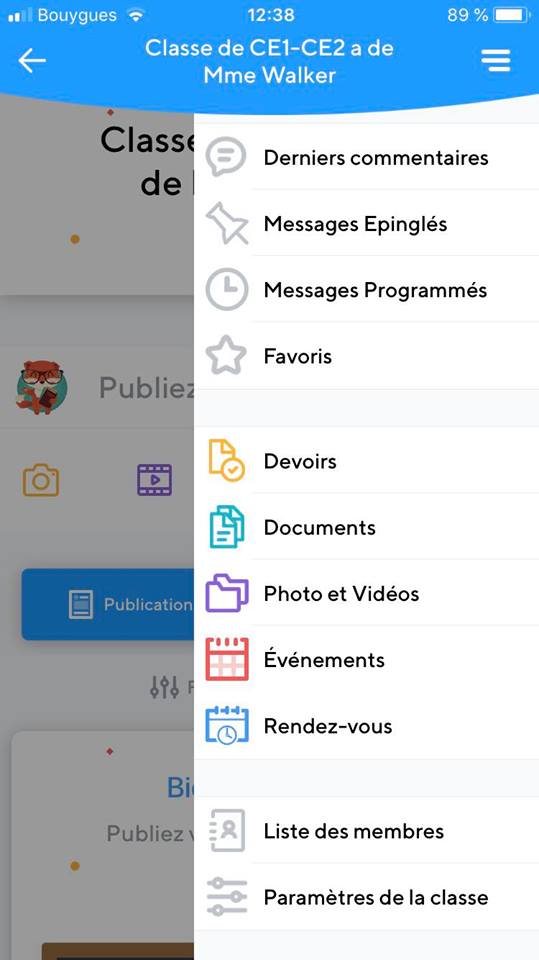 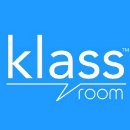 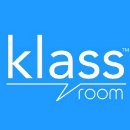 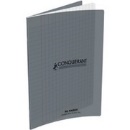 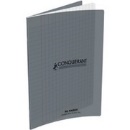 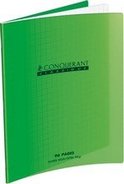 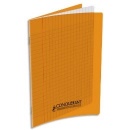 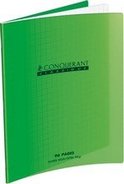 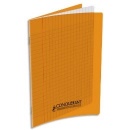 Lien 
Ecole-Famille
Lien 
Ecole-Famille
Lundi et jeudi 
De 16h15 à 17h15
Projet Lecture
Dates : ………………………………………………………
……………………………………………………………………………
……………………………………………………………………………
……………………………………………………………………………
……………………………………………………………………………
……………………………………………………………………………
Lundi et jeudi 
De 16h15 à 17h15
Projet Lecture
Dates : ………………………………………………………
……………………………………………………………………………
……………………………………………………………………………
……………………………………………………………………………
……………………………………………………………………………
……………………………………………………………………………
APC
APC
Horaires école : 8h15-11h45 / 13h45-16h15
Adresse : ……………………………………………
N° école : ……………………………………………
Disponibilités de Mme ………………………. : 
L, M, J et V de 11h45 à 13h30
M et V de 16h15 à 17h15
Horaires école : 8h15-11h45 / 13h45-16h15
Adresse : ……………………………………………
N° école : ……………………………………………
Disponibilités de Mme ………………………. : 
L, M, J et V de 11h45 à 13h30
M et V de 16h15 à 17h15
Informations 
pratiques
Informations 
pratiques
« La réserve naturelle » : lecture et rédaction de lettres

« Le tour du monde » : 
échange de mails 

Plantations (mars-avril)

Elevage de papillons (mai-juin)

Visite du parc de Sainte Croix
« La réserve naturelle » : lecture et rédaction de lettres

« Le tour du monde » : 
échange de mails 

Plantations (mars-avril)

Elevage de papillons (mai-juin)

Visite du parc de Sainte Croix
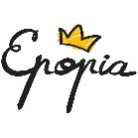 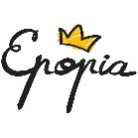 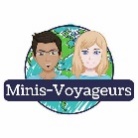 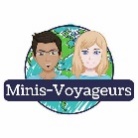 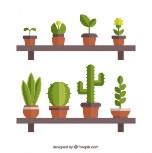 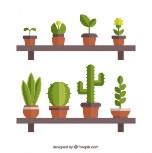 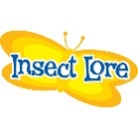 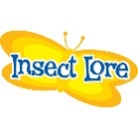 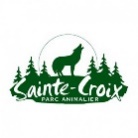 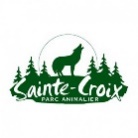 Projets 
/ Sorties
Projets 
/ Sorties
Piscine : du 07/01 au 08/04
…………………………………………………………………………….
…………………………………………………………………………….
…………………………………………………………………………….
Piscine : du 07/01 au 08/04
…………………………………………………………………………….
…………………………………………………………………………….
…………………………………………………………………………….
Dates et 
événements
Dates et 
événements
Piscine : du 07/01 au 08/04
…………………………………………………………………………….
…………………………………………………………………………….
…………………………………………………………………………….
Piscine : du 07/01 au 08/04
…………………………………………………………………………….
…………………………………………………………………………….
…………………………………………………………………………….
Dates et 
événements
Dates et 
événements
…………………………………………………………………………….
…………………………………………………………………………….
…………………………………………………………………………….
…………………………………………………………………………….
…………………………………………………………………………….
…………………………………………………………………………….
…………………………………………………………………………….
…………………………………………………………………………….
Rendez-vous
Rendez-vous
…………………………………………………………………………….
…………………………………………………………………………….
…………………………………………………………………………….
…………………………………………………………………………….
…………………………………………………………………………….
…………………………………………………………………………….
…………………………………………………………………………….
…………………………………………………………………………….
Rendez-vous
Rendez-vous
Bienvenue en classe 
de CE1-CE2 a
-
Mme ……………………
Bienvenue en classe 
de CE1-CE2 a
-
Mme ……………………
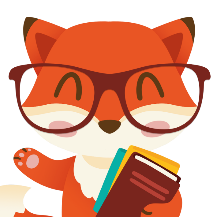 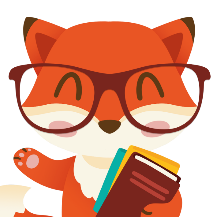 Bienvenue en classe 
de CE1-CE2 a
-
Mme ……………………
Bienvenue en classe 
de CE1-CE2 a
-
Mme ……………………
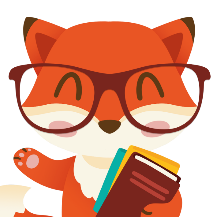 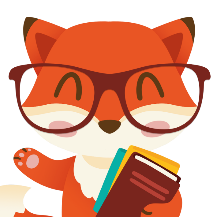 Bienvenue en classe 
de CE1-CE2 a
-
Mme ……………………
Bienvenue en classe 
de CE1-CE2 a
-
Mme ……………………
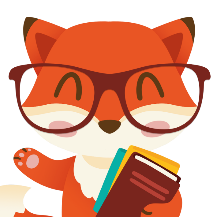 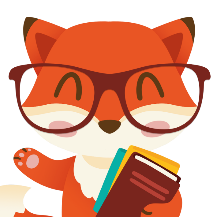